Improving ENC Quality & Coverage
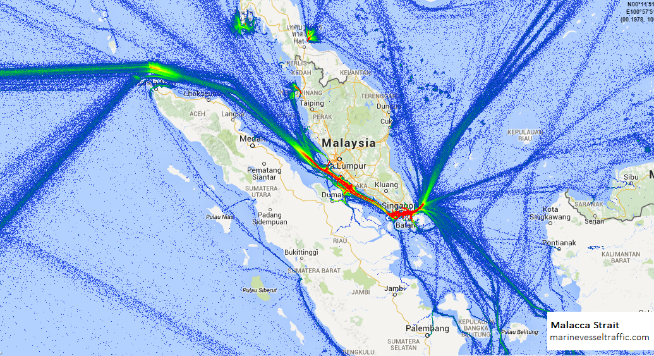 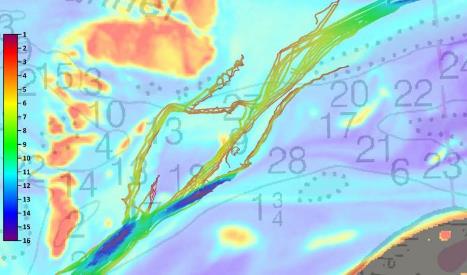 NOAA Office of Coast Survey
[Speaker Notes: marinevesseltraffic.com – Malacca and Singapore Straits Vessel Traffic Density Map
NOAA Office of Coast Survey – Routes taken up the Yukon River channels generally followed the satellite-derived bathymetry data provide]
Narrowing the Knowledge Gap
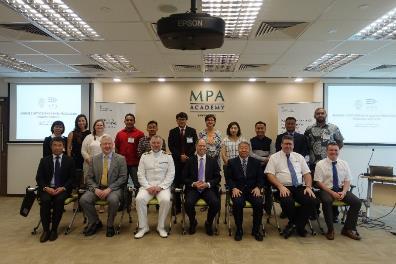 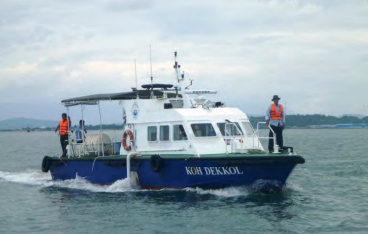 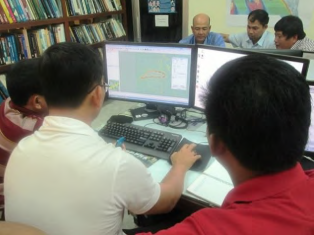 [Speaker Notes: MPA – 2016 UKHO-MPA Cat B Carto Course
JICA - The Project for Productions of Integrated Digital Terrain Model and Electronic Navigational Chart in the Kingdom of Cambodia
JICA - The Project for Productions of Integrated Digital Terrain Model and Electronic Navigational Chart in the Kingdom of Cambodia]
Outreach Programmes Thru Wider Use of Hydrographic Info
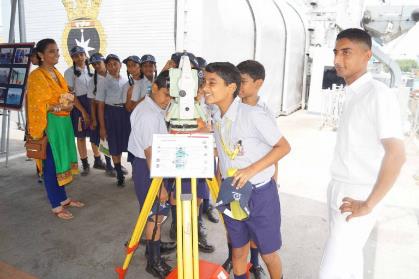 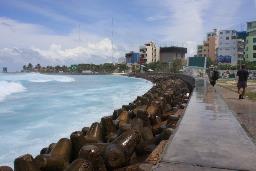 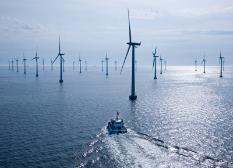 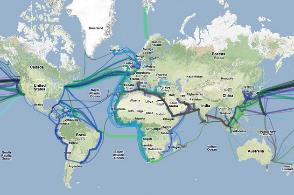 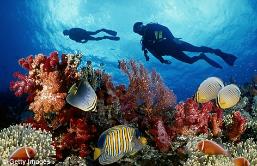 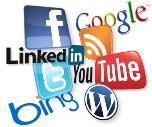 [Speaker Notes: Telangana Today – INS Eastern Naval Command observes World Hydrography Day.  A visit by students of Navy Children School was organized onboard INS Darshak to give insight of hydrographic operations on the occasion.
Submarine cables
Coastal zone management/protection
Offshore renewable energy
Marine science & environment]